ИСТОРИЯ
5
класс
Тема урока:
«ДОСТИЖЕНИЯ В ЭКОНОМИКЕ УЗБЕКИСТАНА»
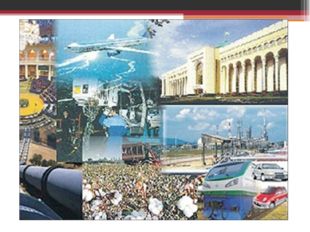 ПЛАН
ЗЕРНОВАЯ НЕЗАВИСИМОСТЬ УЗБЕКИСТАНА
МЕСТО УЗБЕКСКОГО ХЛОПКА В МИРЕ
СОВРЕМЕННАЯ ПРОМЫШЛЕННОСТЬ
ЗЕРНОВАЯ НЕЗАВИСИМОСТЬ
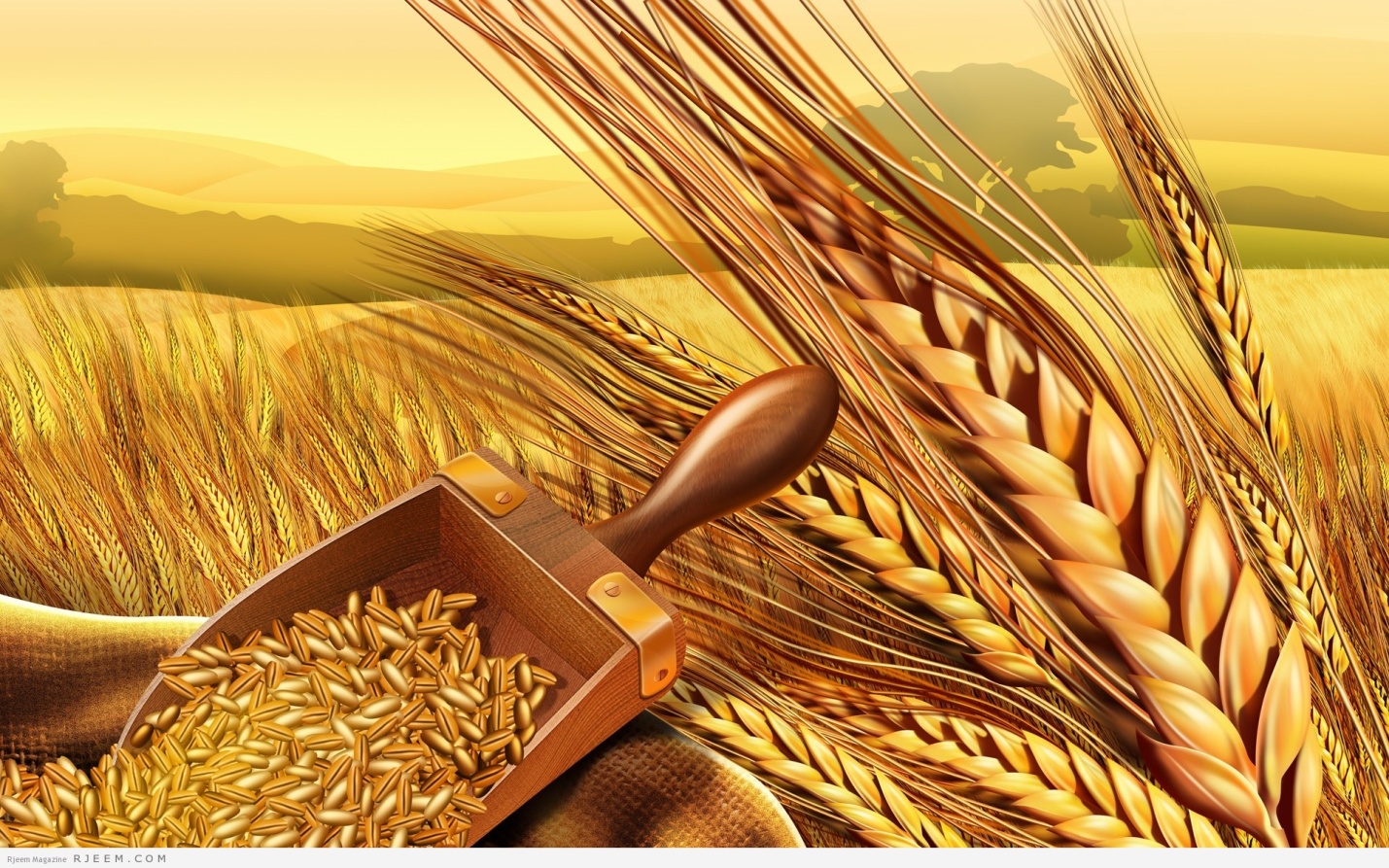 Зерно (пшеница) является хлебом насущным нашего народа.
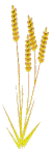 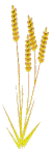 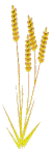 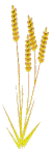 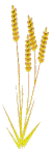 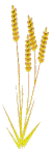 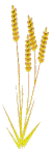 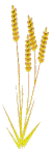 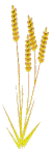 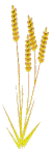 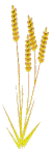 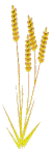 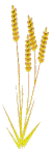 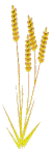 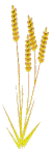 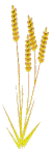 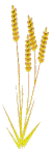 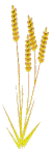 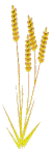 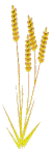 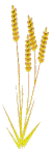 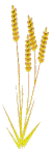 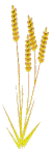 ЗЕРНОВАЯ НЕЗАВИСИМОСТЬ
Узбекистан в период пребывания в составе Советского Союза обеспечивал его хлопком. Без узбекского хлопка многие текстильные предприятия не смогли бы работать.
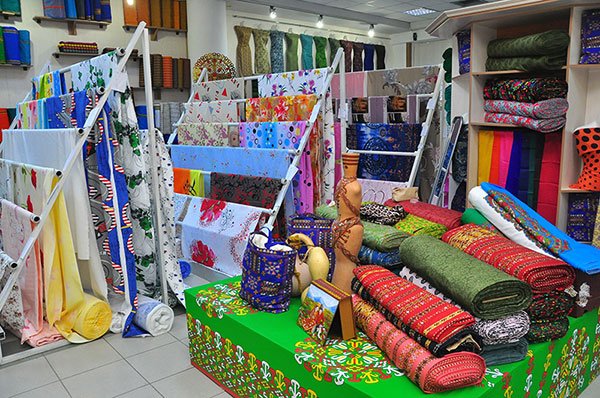 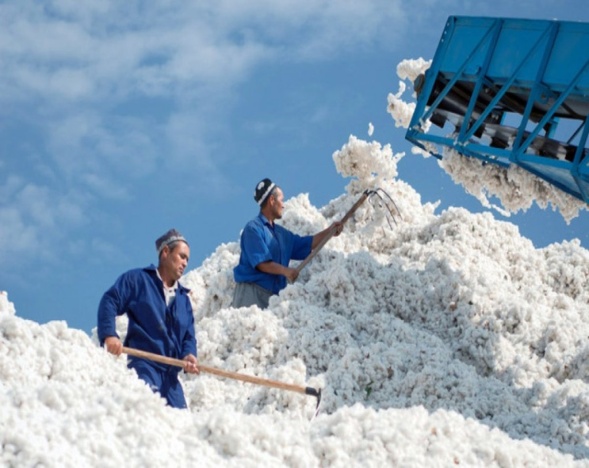 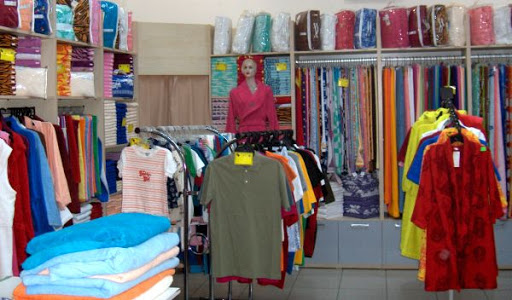 ЗЕРНОВАЯ НЕЗАВИСИМОСТЬ
Узбекистан основную часть необходимого для своего населения зерна получал из других союзных республик взамен своего хлопка, что составляло                  3 млн. тонн.
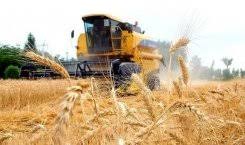 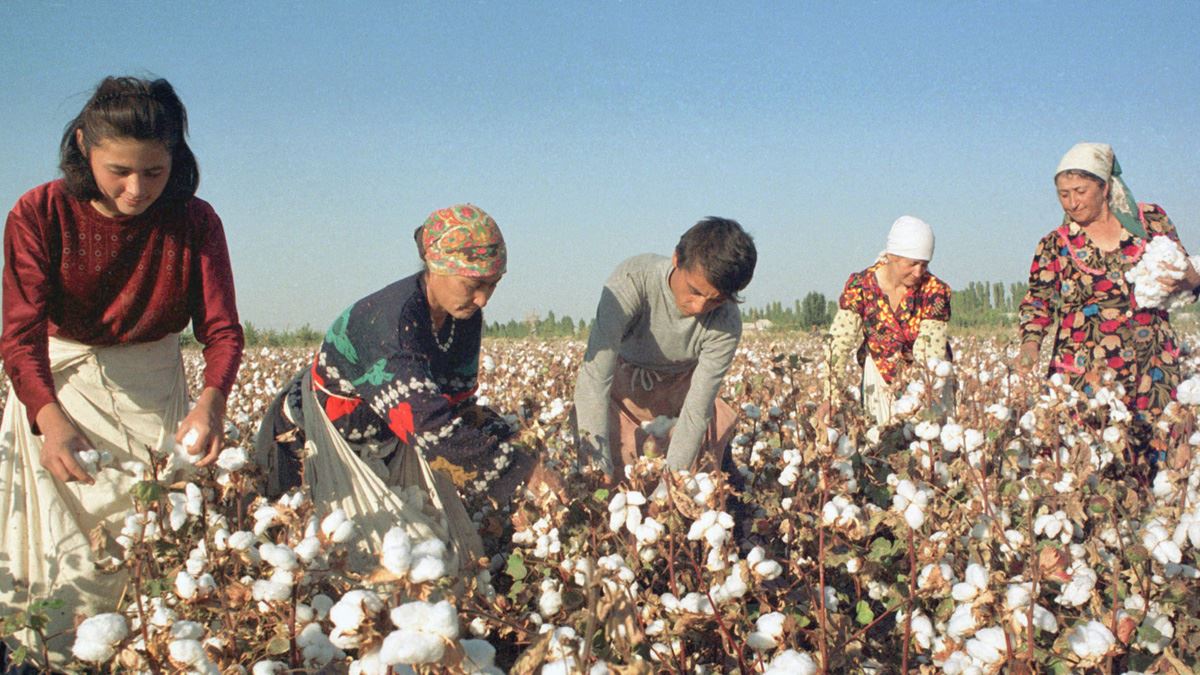 ЗЕРНОВАЯ НЕЗАВИСИМОСТЬ
После распада Советского Союза зерно пришлось покупать из-за границы. Было даже время, когда из-за неналаженности взаимных связей зерновой резерв нашей страны оказался в критической ситуации. Оставшегося запаса хватило бы только на одну неделю.
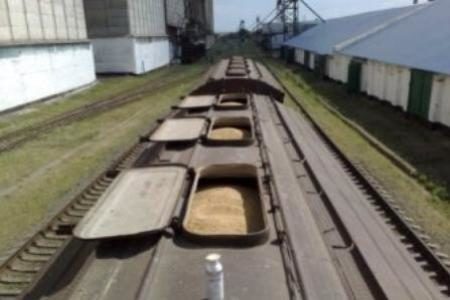 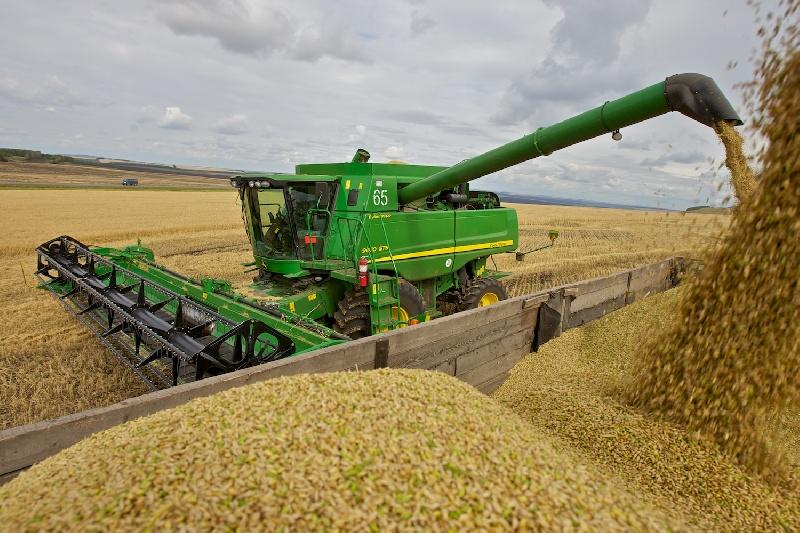 ЗЕРНОВАЯ НЕЗАВИСИМОСТЬ
Для выхода из такого сложного положения, по инициативе Первого Президента было принято решение о достижении зерновой независимости страны. В соответствии с ним, площади под посевы хлопчатника были сокращены.
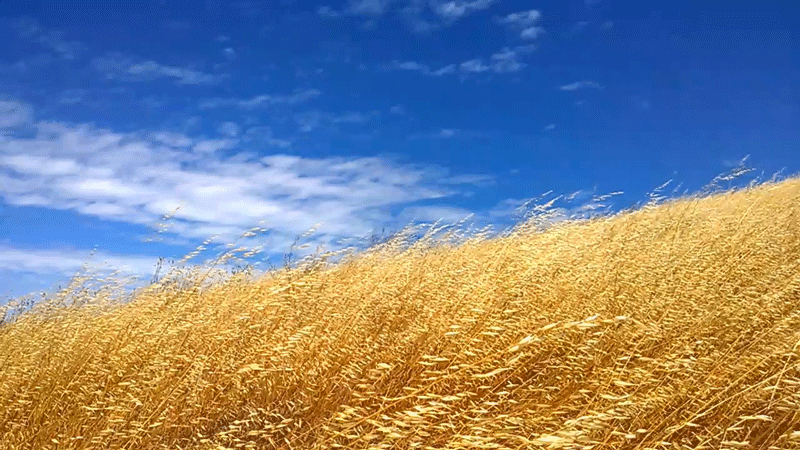 ЗЕРНОВАЯ НЕЗАВИСИМОСТЬ
На земле, освободившейся от хлопка, начали выращивать зерно. Одновременно принимались меры по увеличению урожайности зерна с каждого гектара. Эти меры в скором времени дали положительный результат.
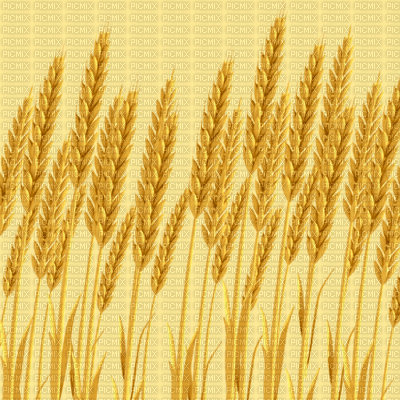 ЗЕРНОВАЯ НЕЗАВИСИМОСТЬ
В  2003  году  Узбекистан  добился зерновой  независимости.
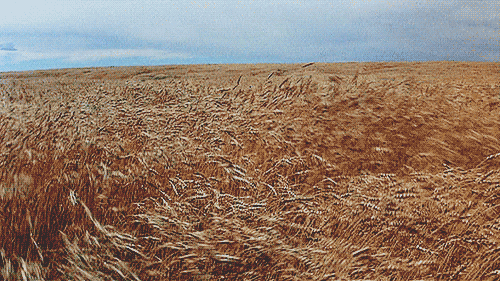 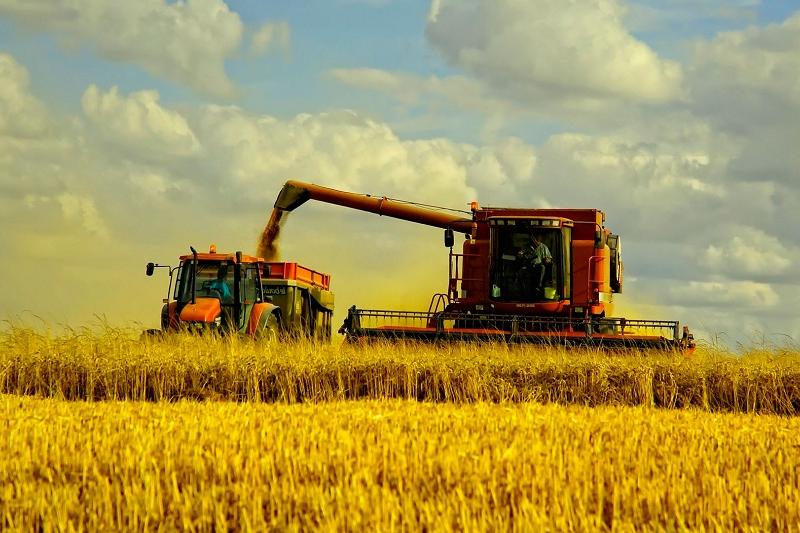 В том же году, благодаря самоотверженному труду земледельцев в Узбекистане, было выращено            5 млн. 100 тысяч тонн зерна, что в сравнении с показателем 1991 года было в 5,5 раз больше.
ЗЕРНОВАЯ НЕЗАВИСИМОСТЬ
«Узбекский хлеб»
Мой край, мир узнал, о величье твоём,
Закрома твои - твоим полны зерном.
От щедрот своих устраиваешь пир -
Хлебом собственным угощаешь мир.
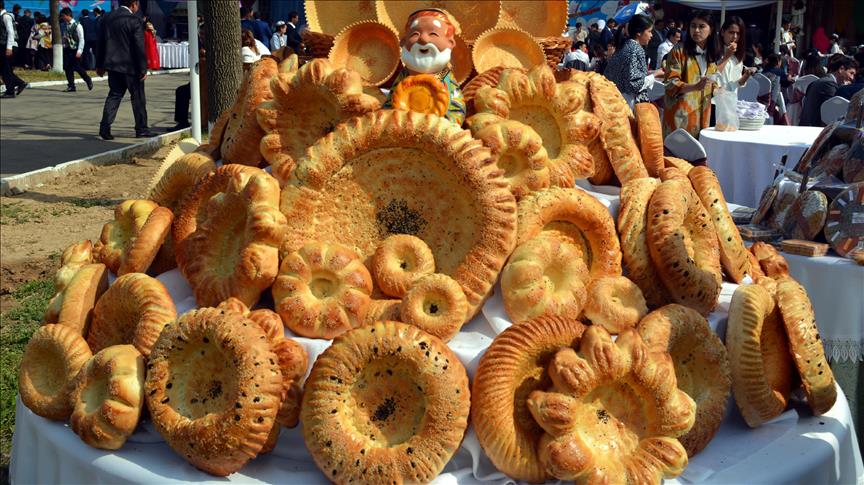 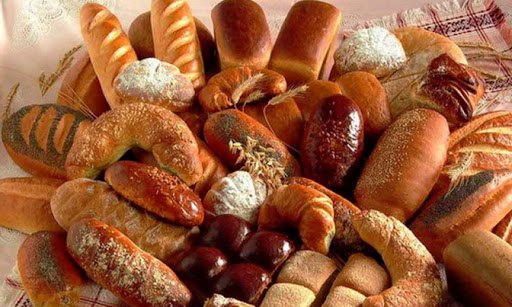 ЗЕРНОВАЯ НЕЗАВИСИМОСТЬ
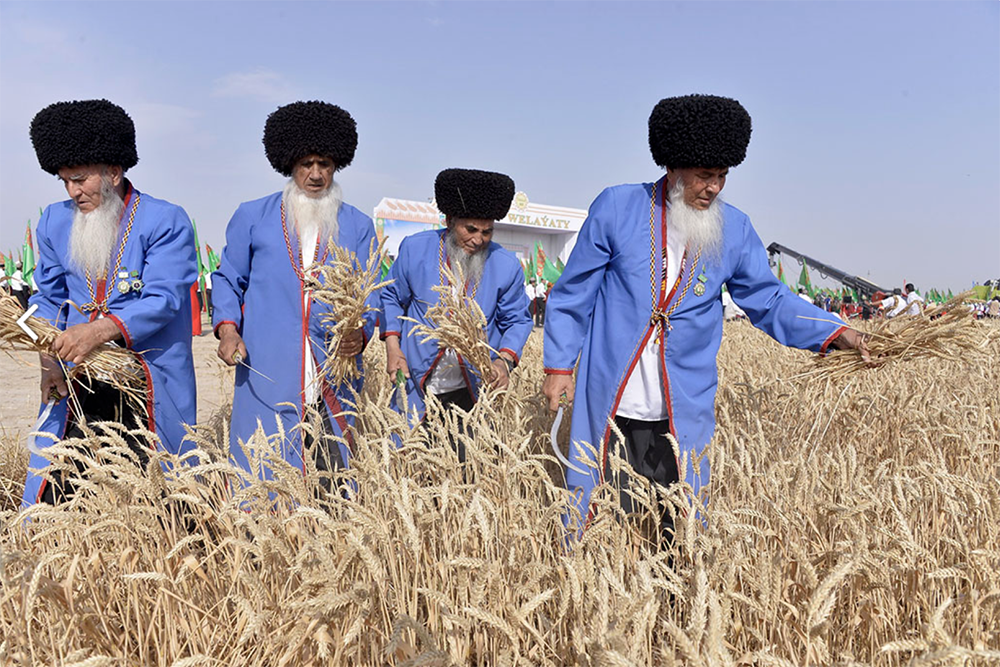 В 2007-м году в сельском хозяйстве республики прочное место заняли фермерские хозяйства. Это не только укрепило зерновую независимость, но и позволило продавать зерно за границу.
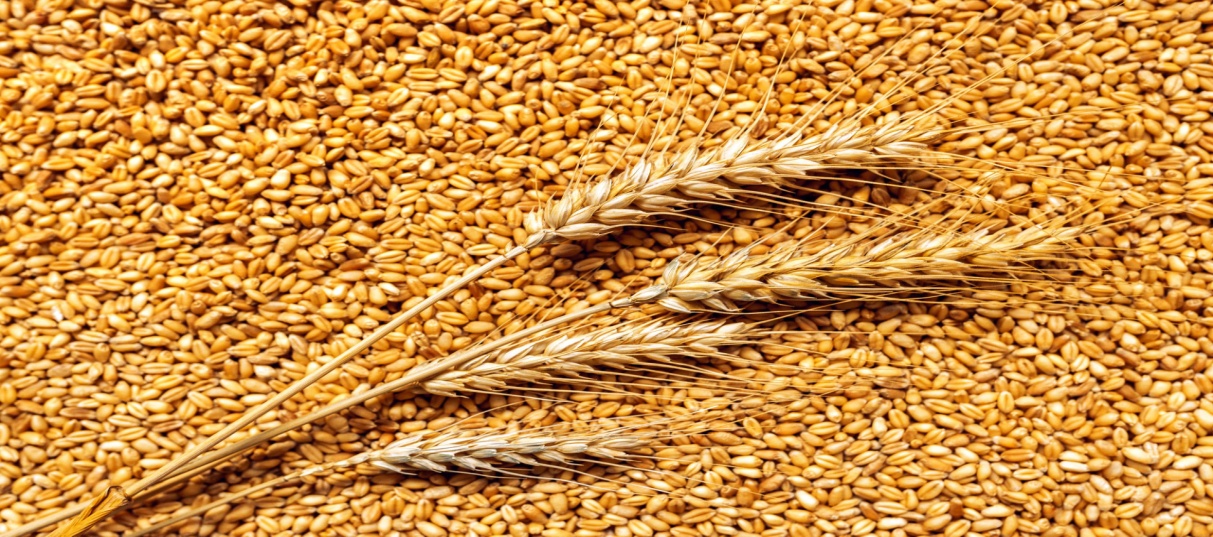 ЗЕРНОВАЯ НЕЗАВИСИМОСТЬ
Благодаря самоотверженному труду сельских тружеников, в 2014 году в стране выращено более                         8 млн. тонн зерна. Сегодня зерно Узбекистана продается и в другие страны.
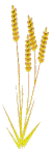 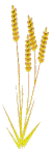 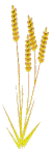 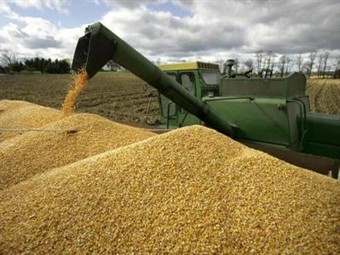 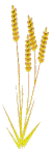 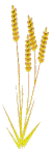 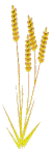 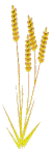 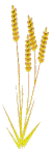 МЕСТО УЗБЕКСКОГО ХЛОПКА
Узбекистан знаменит в мире своим хлопком. По выращиванию хлопка и его продаже другим государствам наша страна занимает ведущее место в мире. Хлопок - драгоценное сырье.
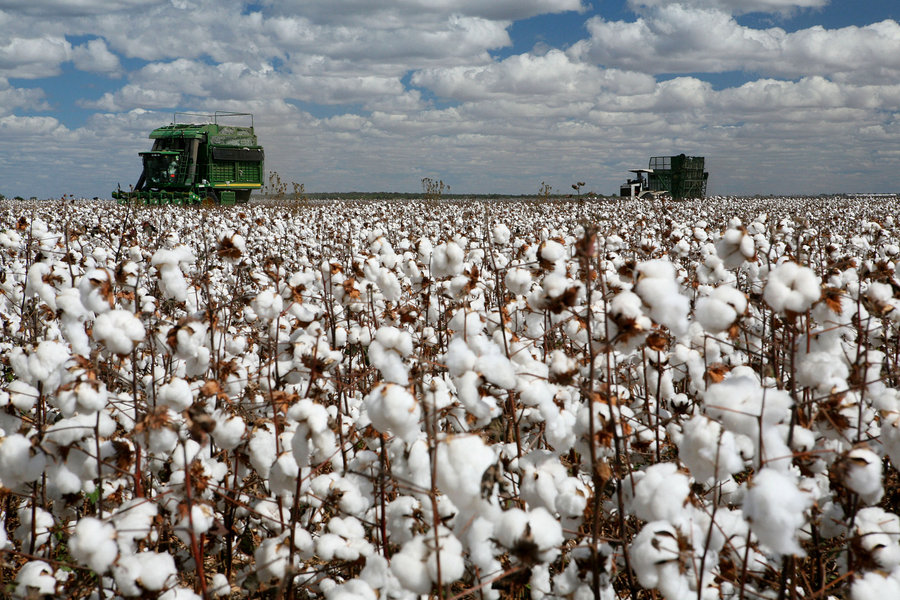 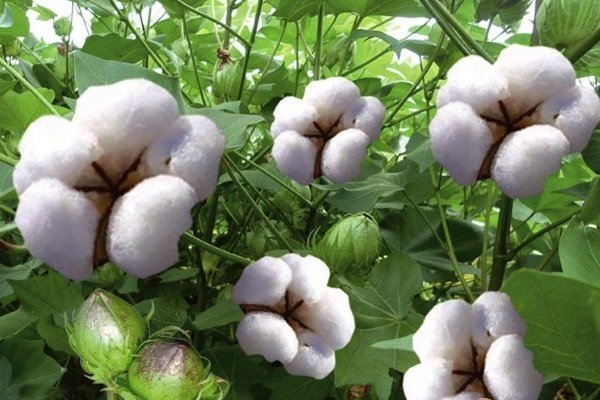 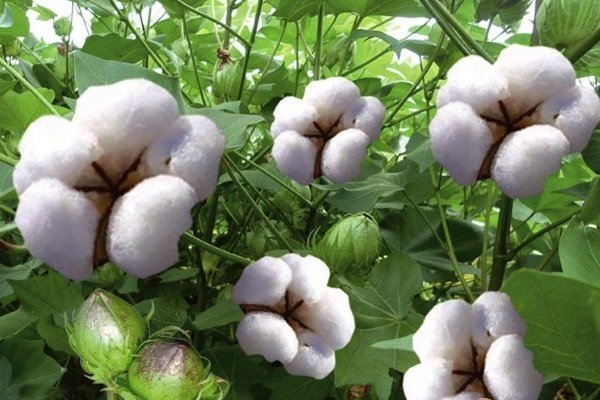 А ВЫ ЗНАЕТЕ?
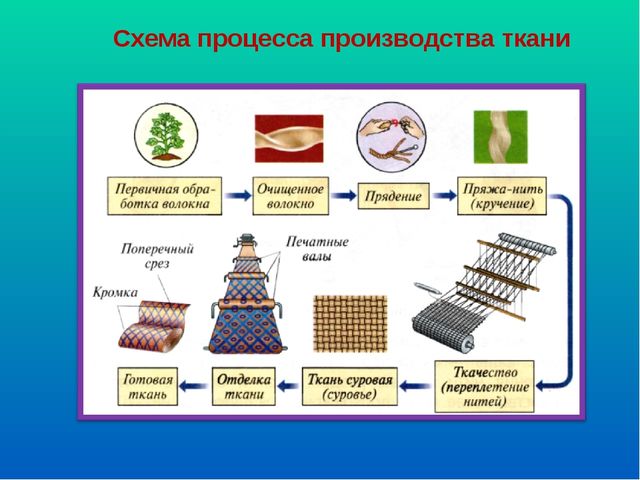 Из одной тонны хлопка-сырца в среднем можно получить 320-350 кг волокна. Из этого волокна произвести 3500 квадратных метров ткани. Также, получить 620 кг семян хлопчатника. Из этих семян можно получить 110 кг хлопкового масла, 225 кг жмыха, 175 кг шелухи и другой продукции.
МЕСТО УЗБЕКСКОГО ХЛОПКА
Волокно, получаемое из узбекского хлопка, ценится своим высоким качеством. Поэтому в мире спрос на наш хлопок очень велик. По инициативе Первого Президента в Ташкенте проводилась «Международная  хлопковая ярмарка Узбекистана», которая стала своеобразным мировым рынком узбекского хлопка.
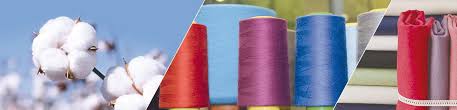 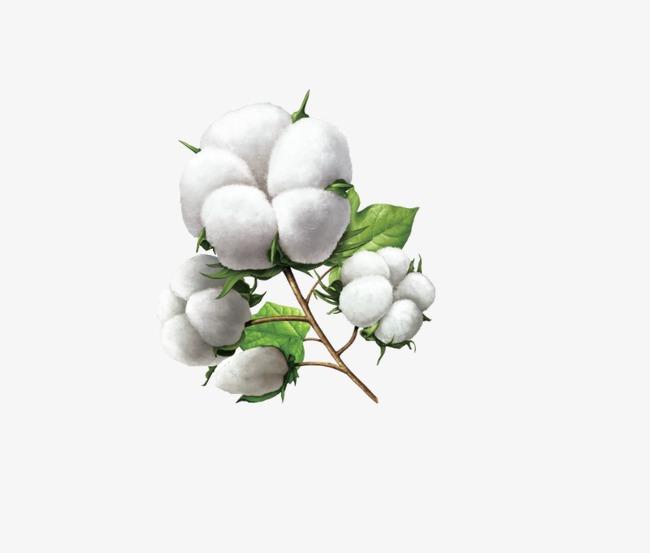 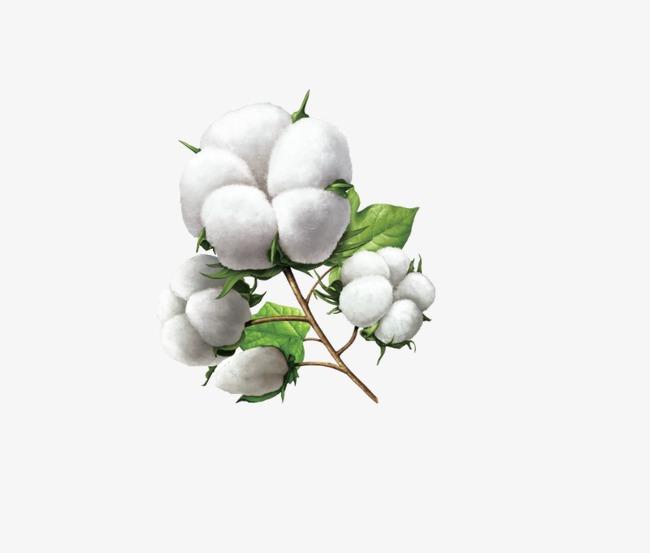 МЕСТО УЗБЕКСКОГО ХЛОПКА
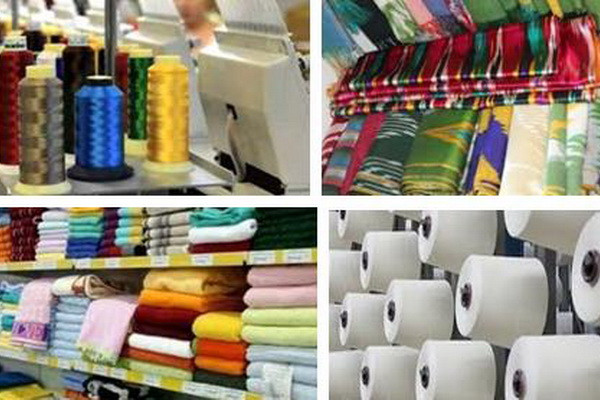 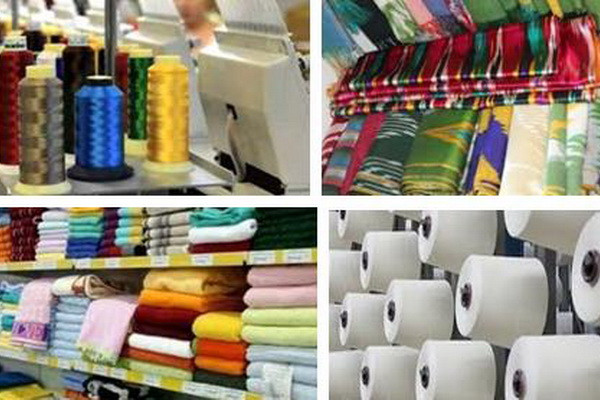 Легкая промышленность Узбекистана занята производством нитей и тканей из хлопка, при необходимости их покраски применяются только натуральные красители. В швейных цехах шьется одежда и бытовые предметы, скатерти, постельное белье, половина из которого экспортируется.
ЭКОНОМИКА УЗБЕКИСТАНА
По инициативе Президента страны Ш. М. Мирзиёева до 2023 года фермеры, вырастившие зерновые культуры будут сами их реализовывать. На сегодняшний день в сельском хозяйстве претворяется в жизнь государственная программа по внедрению новой техники и технологий.
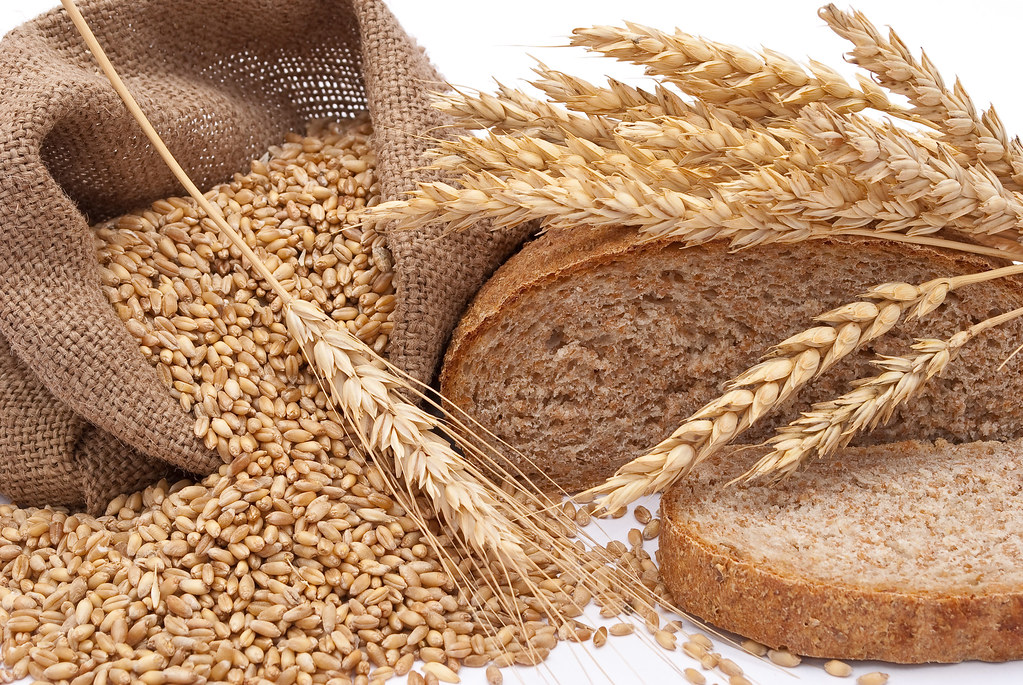 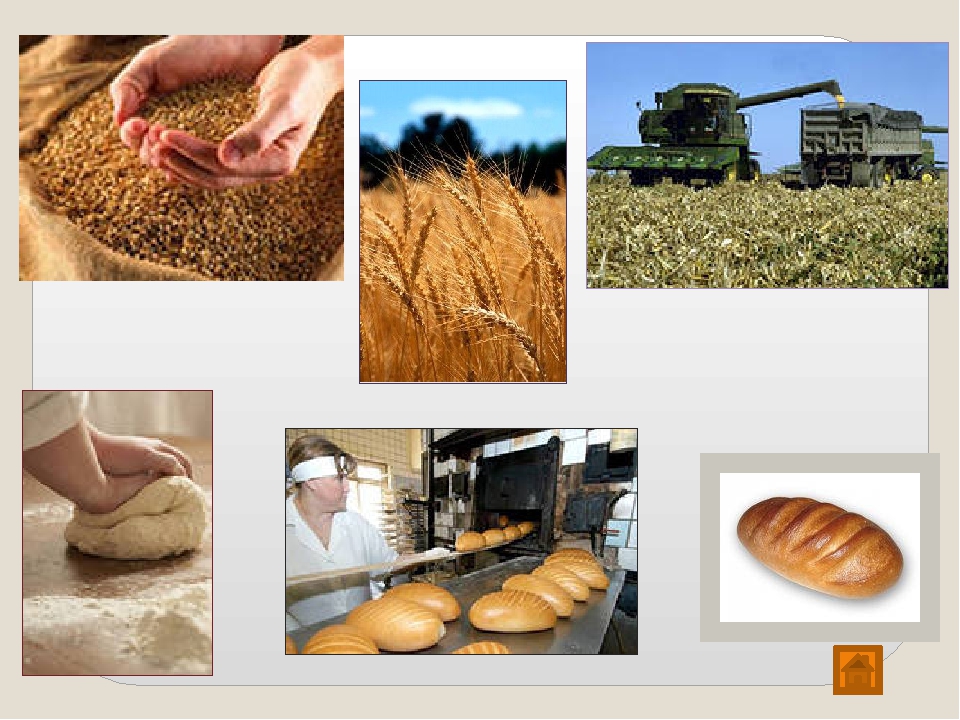 ЭКОНОМИКА УЗБЕКИСТАНА
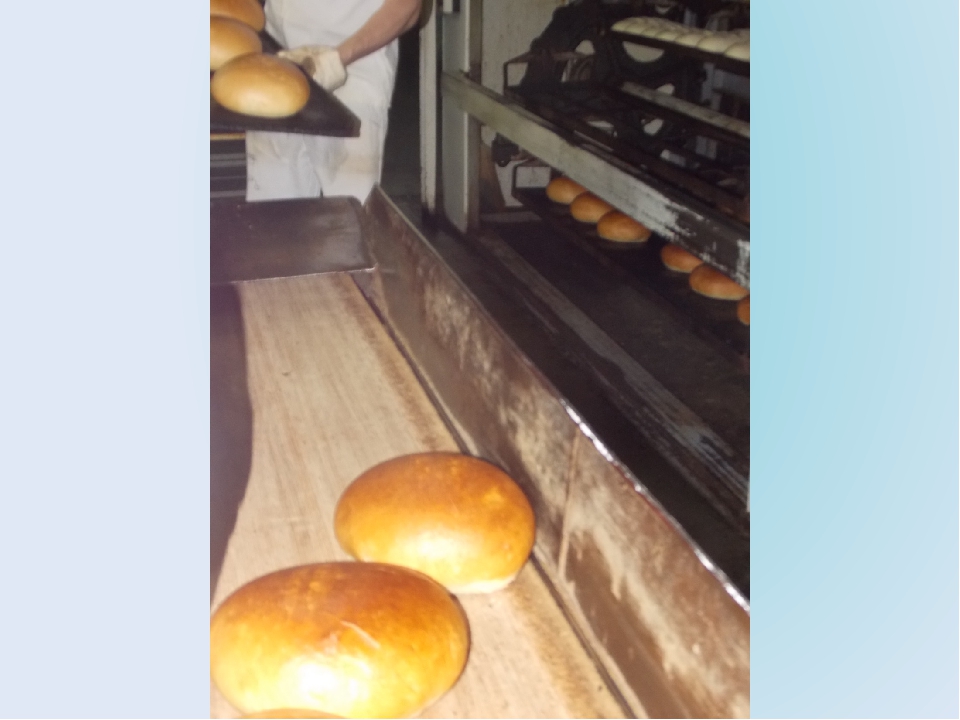 Цель - обеспечить продовольственную безопасность Узбекистана, обеспечение населения дешёвой качественной продукцией, а также увеличение объёма экспорта в зарубежные страны.
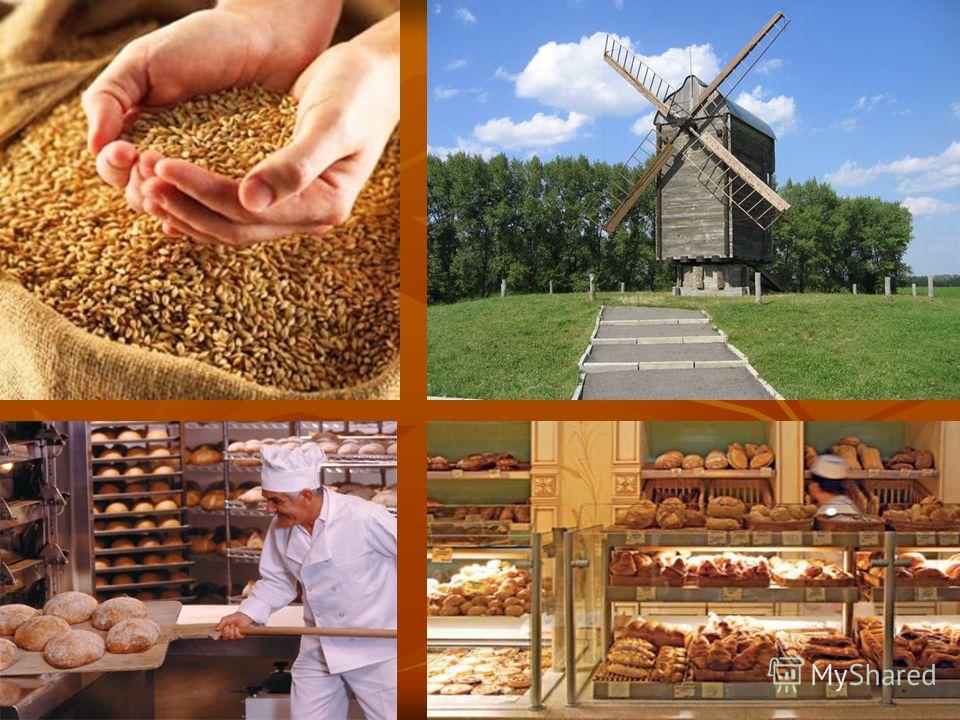 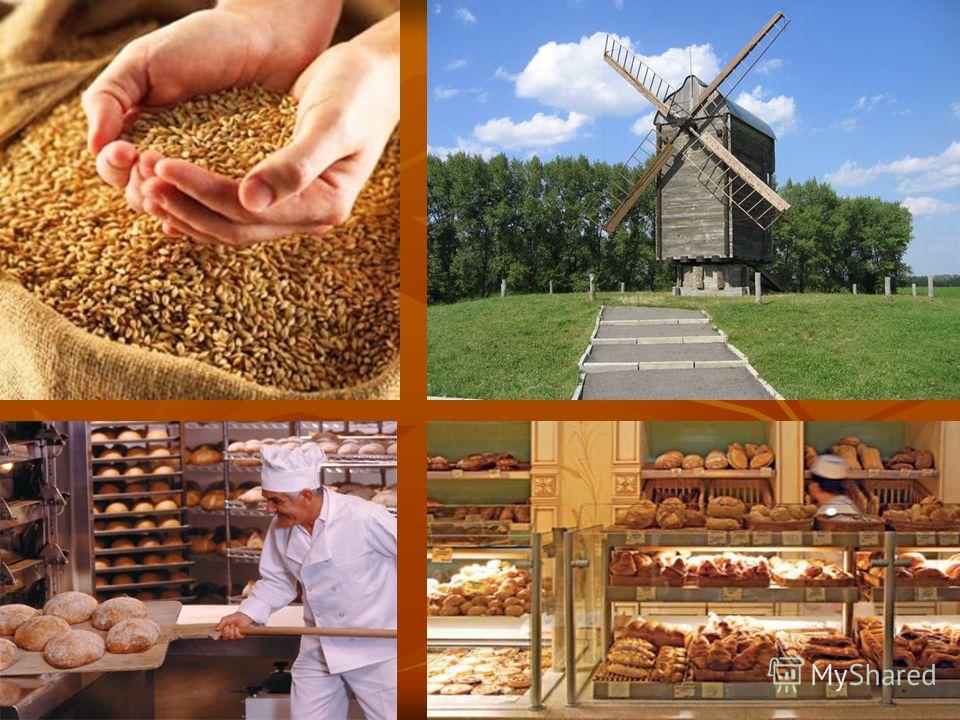 СОВРЕМЕННАЯ ПРОМЫШЛЕННОСТЬ
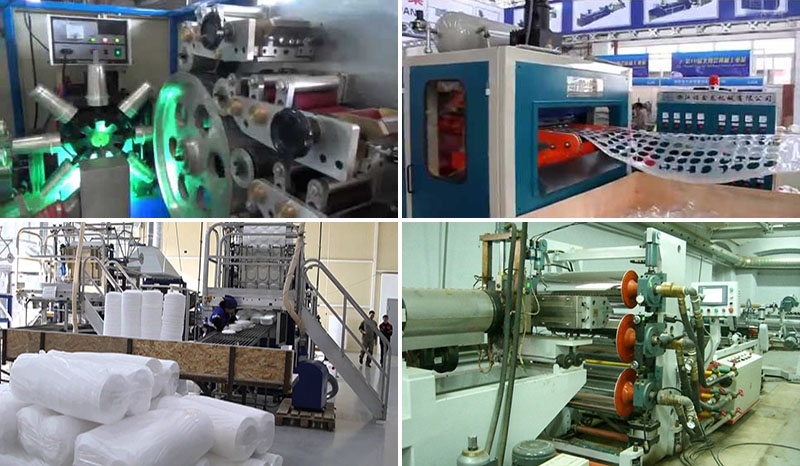 Без современной промышленности немыслимо     развитие народного хозяйства.
СОВРЕМЕННАЯ ПРОМЫШЛЕННОСТЬ
Нефтяная
Химическая
Газовая
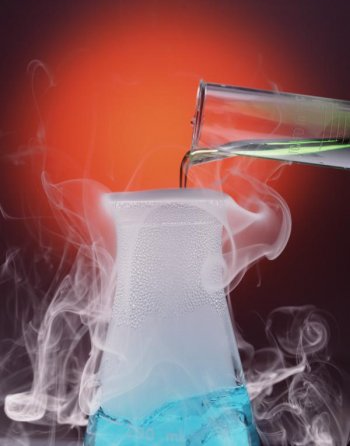 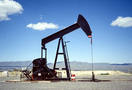 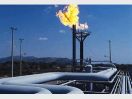 Цветная
металлургия
Машиностроение
Электроэнергетика
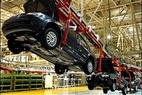 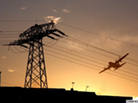 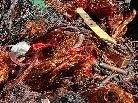 СОВРЕМЕННАЯ ПРОМЫШЛЕННОСТЬ
Представьте себе,   что уменьшилось производство электроэнергии (тока). Что тогда будет? Разумеется, все промышленные предприятия остановятся.
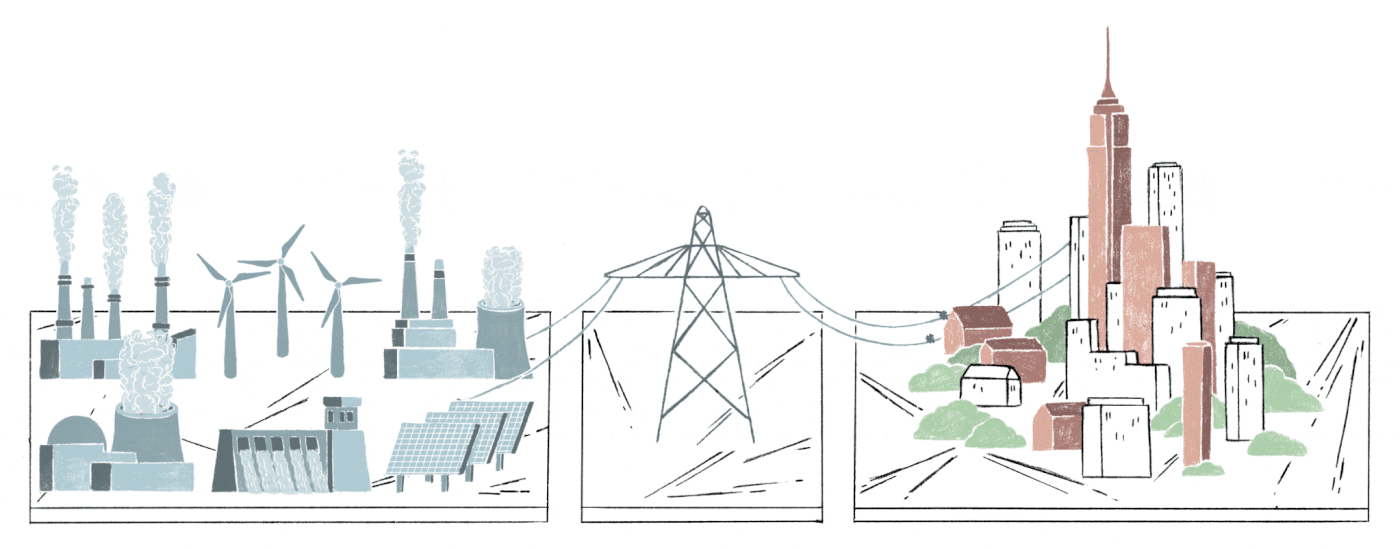 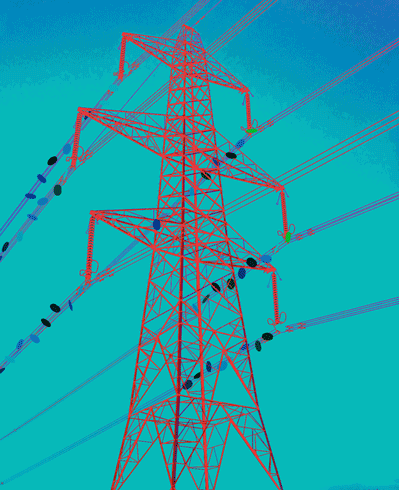 СОВРЕМЕННАЯ ПРОМЫШЛЕННОСТЬ
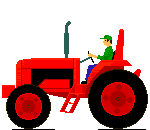 Взять хотя бы машиностроительную промышленность. Возможно ли работать в сельском хозяйстве без современной сельскохозяйственной техники?
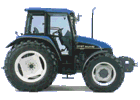 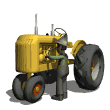 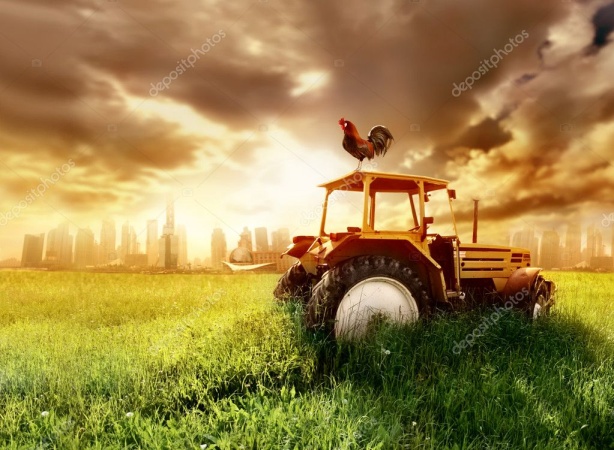 СОВРЕМЕННАЯ ПРОМЫШЛЕННОСТЬ
В Узбекистане производятся трактора, прицепы, пассажирские автобусы, грузовики и легковые автомобили, из всей этой продукции 36% идет на экспорт.   
Важно! 
Узбекские  конструктора создали такие прицепы, которые дают возможность транспортировать хлопок на далекие расстояния без дополнительной тары.
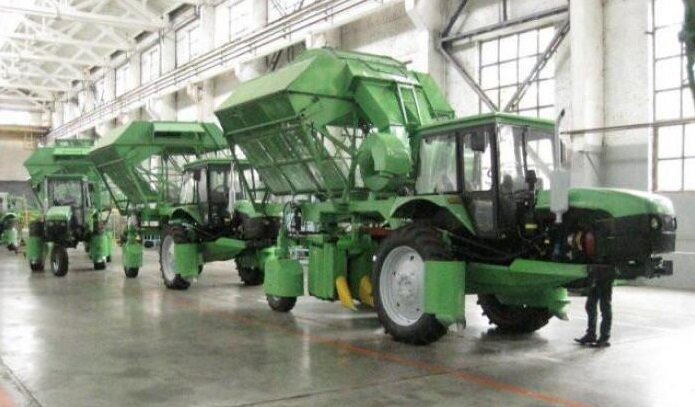 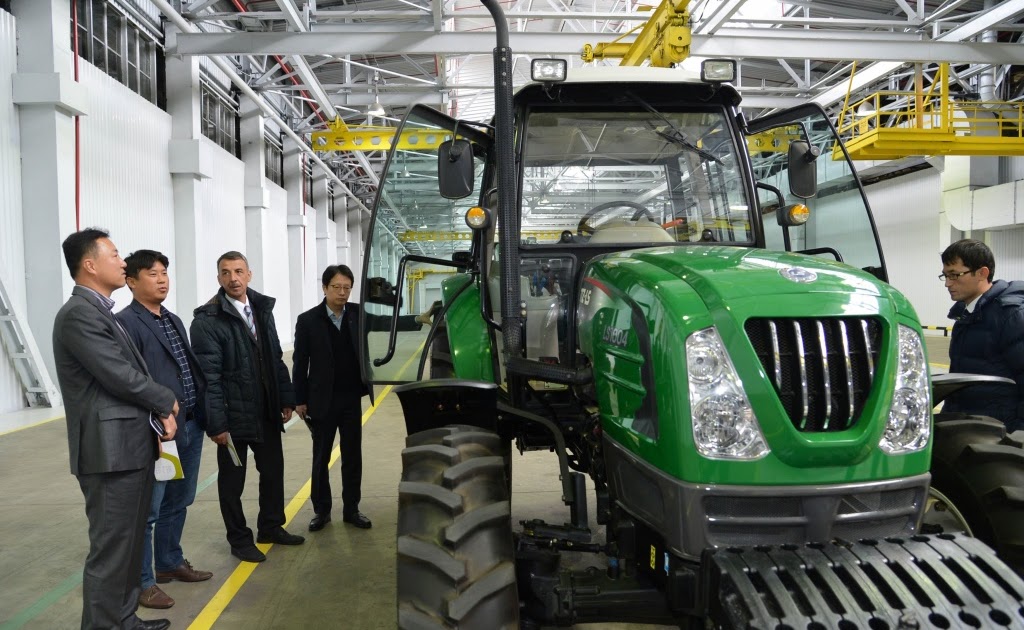 СОВРЕМЕННАЯ ПРОМЫШЛЕННОСТЬ
Разве мог Узбекистан без машиностроительной промышленности превратиться в страну, производящую современные легковые автомобили? Вы сами свидетели того, какие прекрасные легковые машины - одна лучше другой, производятся в нашей стране.
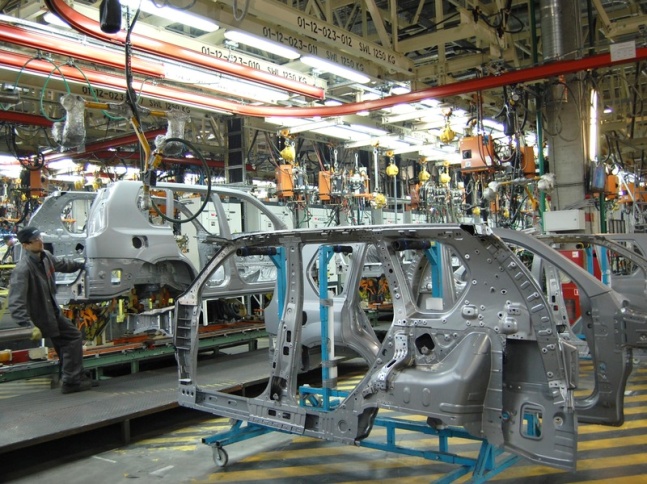 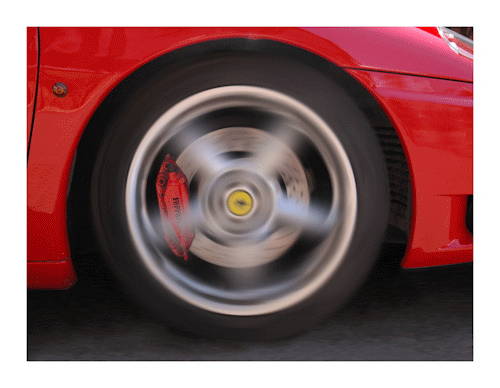 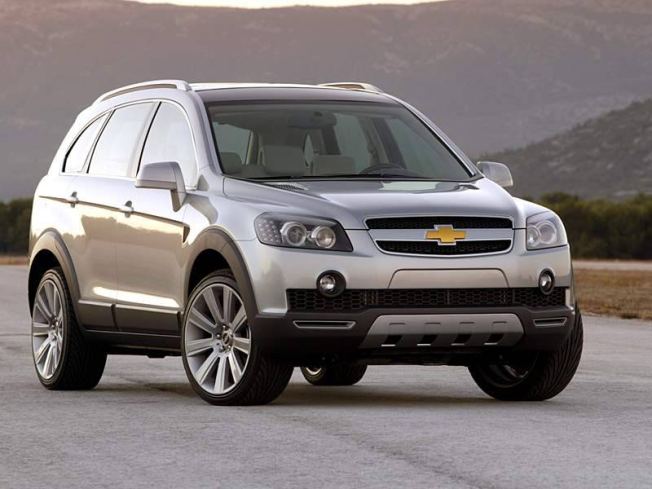 СОВРЕМЕННАЯ ПРОМЫШЛЕННОСТЬ
В 1996 году в городе Асака Андижанской области вступил в строй первый, на территории Центральной Азии, автомобильный завод. Начиная с этого года были запущены в производство автомобили нескольких марок:
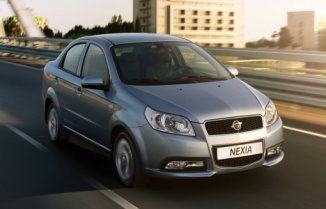 1996 год – «Дамас», «Тико», «Нексия»;
2001 год – «Матиз»;
2010 год – Chevrolet Spark;
2003 год – Chevrolet Lasetty;
2012 год – Chevrolet Malibu;
СОВРЕМЕННАЯ ПРОМЫШЛЕННОСТЬ
О том, что такое нефть вы, конечно, знаете. От наличия ее во многом зависит благополучное существование человечества. Поэтому нефть называют также «чёрным золотом».
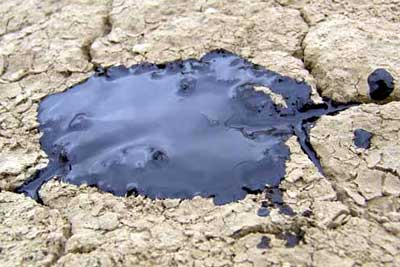 Название нефть произошло от древнеперсидского слова «нафта», что значит просачивающаяся.
СОВРЕМЕННАЯ ПРОМЫШЛЕННОСТЬ
Из нефти получают много разных продуктов. 
Это бензин, керосин, солярка и другие виды горючего,
масла, гудрон, пластмассы, синтетические волокна,   синтетические каучуки и т.д.




 .
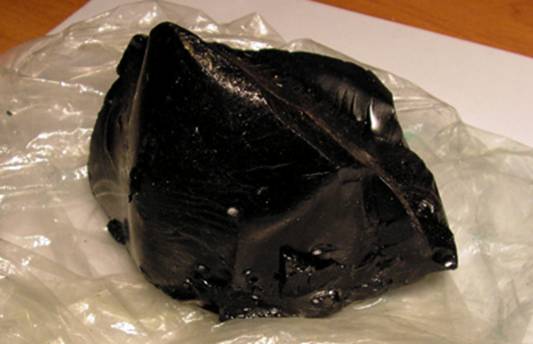 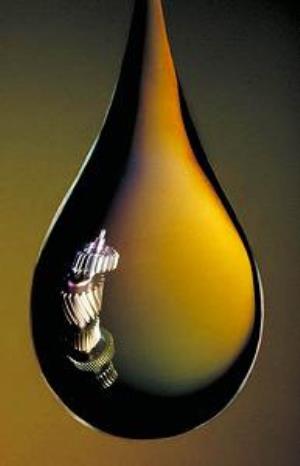 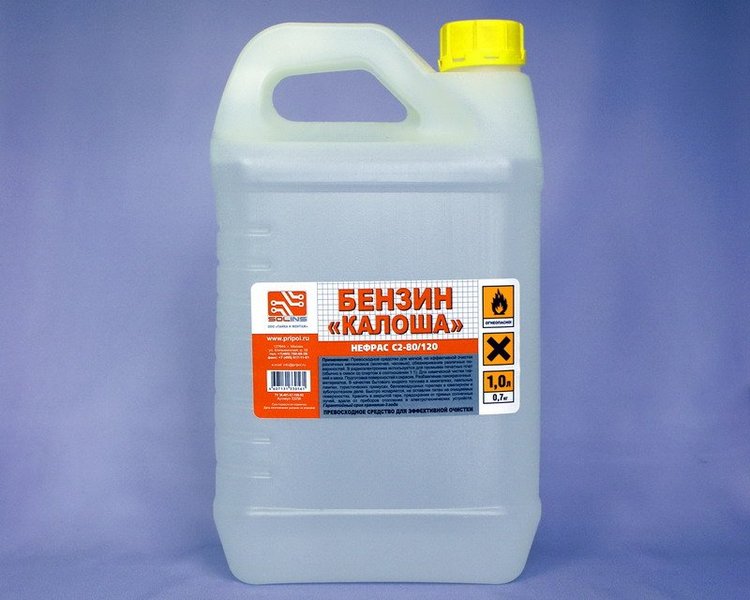 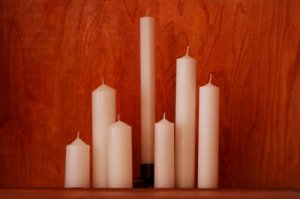 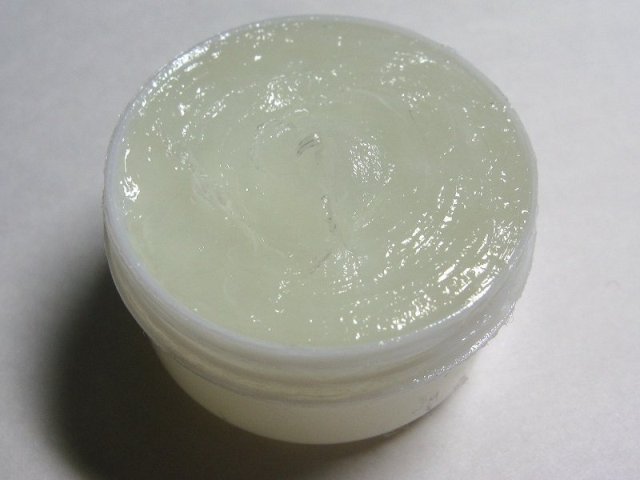 СОВРЕМЕННАЯ ПРОМЫШЛЕННОСТЬ
Без  этих   продуктов   не может нормально функционировать ни одна отрасль экономики.  Без керосина не поднимутся в небо самолёты. Без солярки не выйдет на поля сельскохозяйственная техника, без бензина не может курсировать автотранспорт.
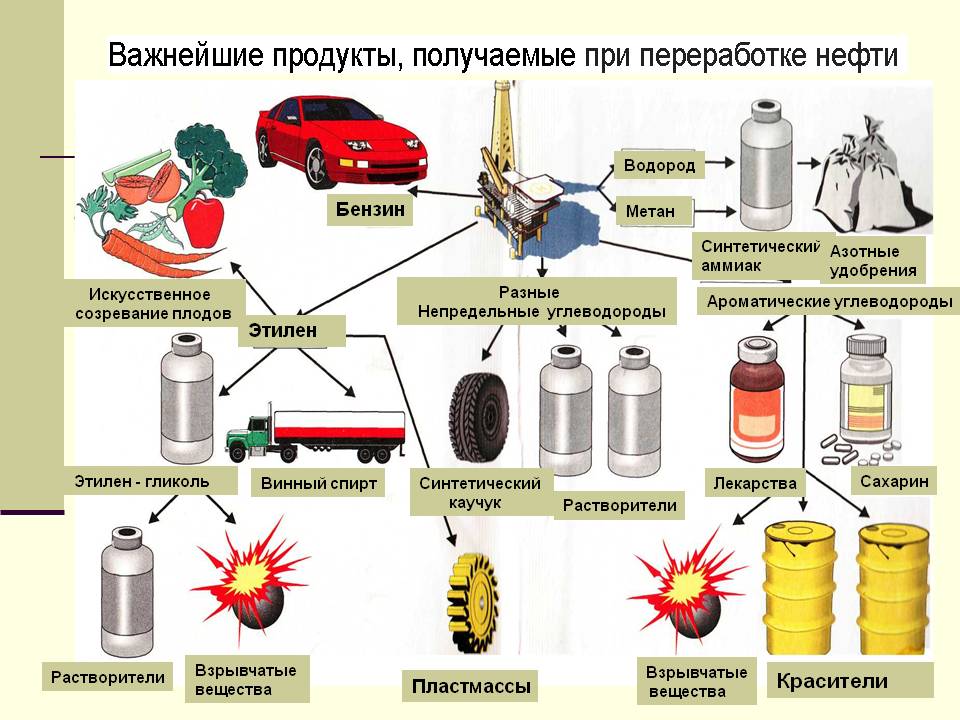 СОВРЕМЕННАЯ ПРОМЫШЛЕННОСТЬ
Одним словом нефть, можно сравнить с кровью, текущей по венам, подобно ей она обеспечивает деятельность всех сфер жизни общества и человека. Спрос на нефтепродукты растёт с каждым годом.
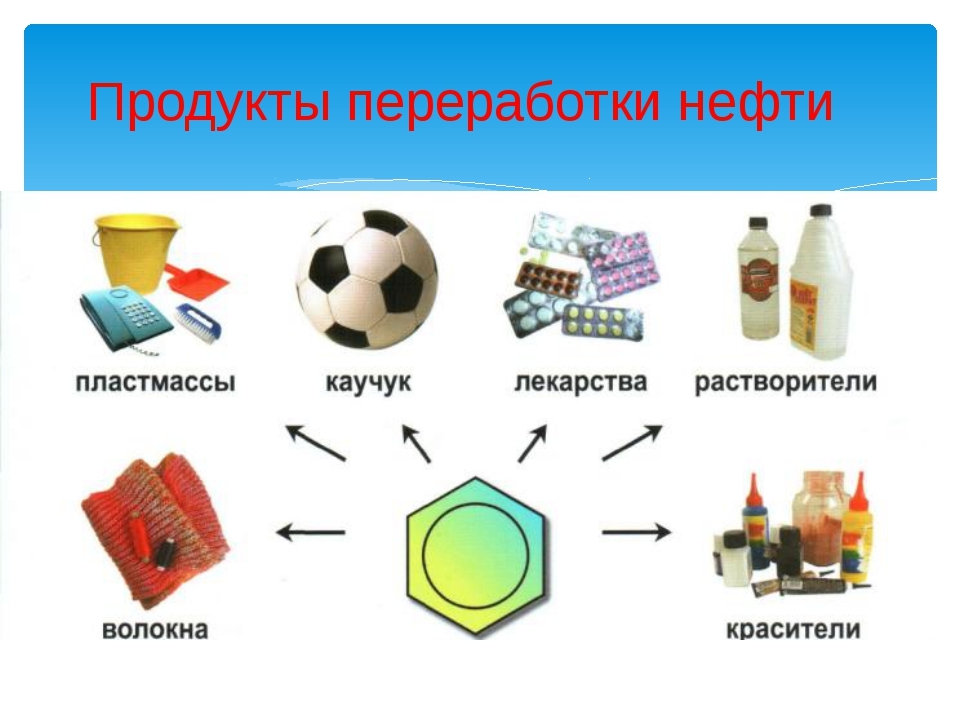 СОВРЕМЕННАЯ ПРОМЫШЛЕННОСТЬ
Точно также, нельзя представить себе развитие сельского хозяйства без химической промышленности. Так как минеральные удобрения повышают урожайность растений, а химические средства защиты уничтожают сельскохозяйственных вредителей.
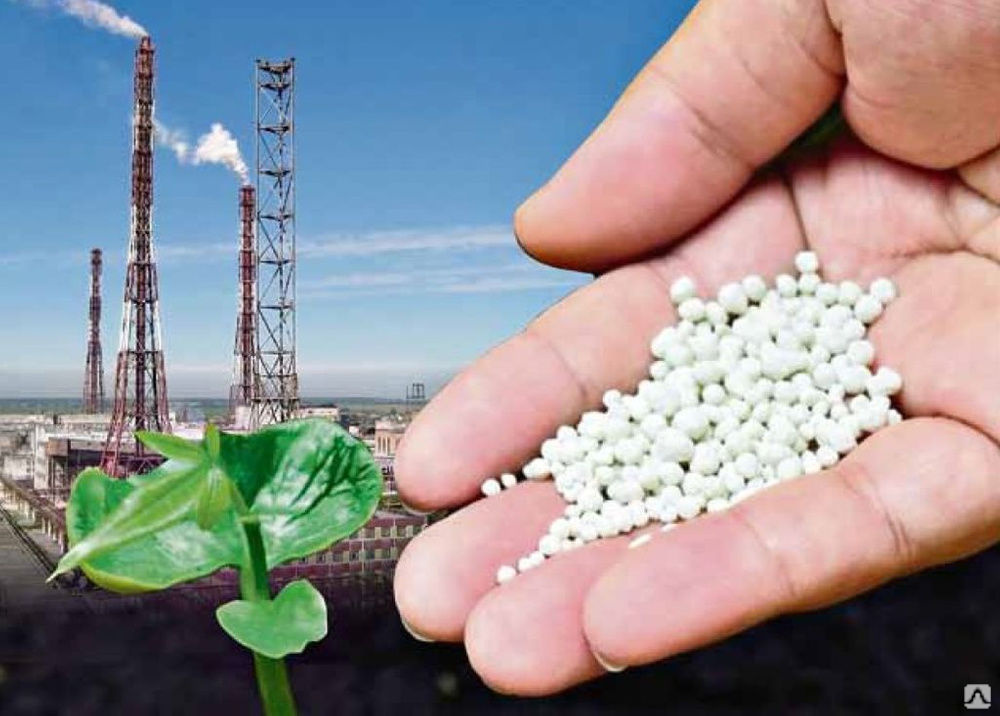 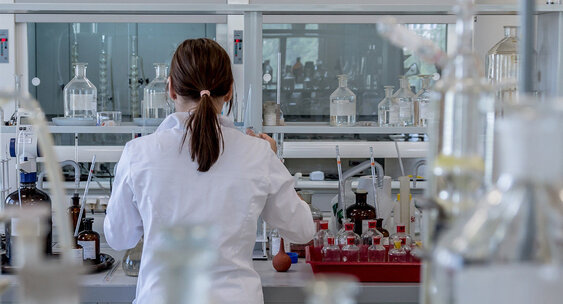 СОВРЕМЕННАЯ ПРОМЫШЛЕННОСТЬ
Химическая промышленность - отрасль промышленности, которая обеспечивает все области хозяйства химическими материалами и производит товары массового потребления.
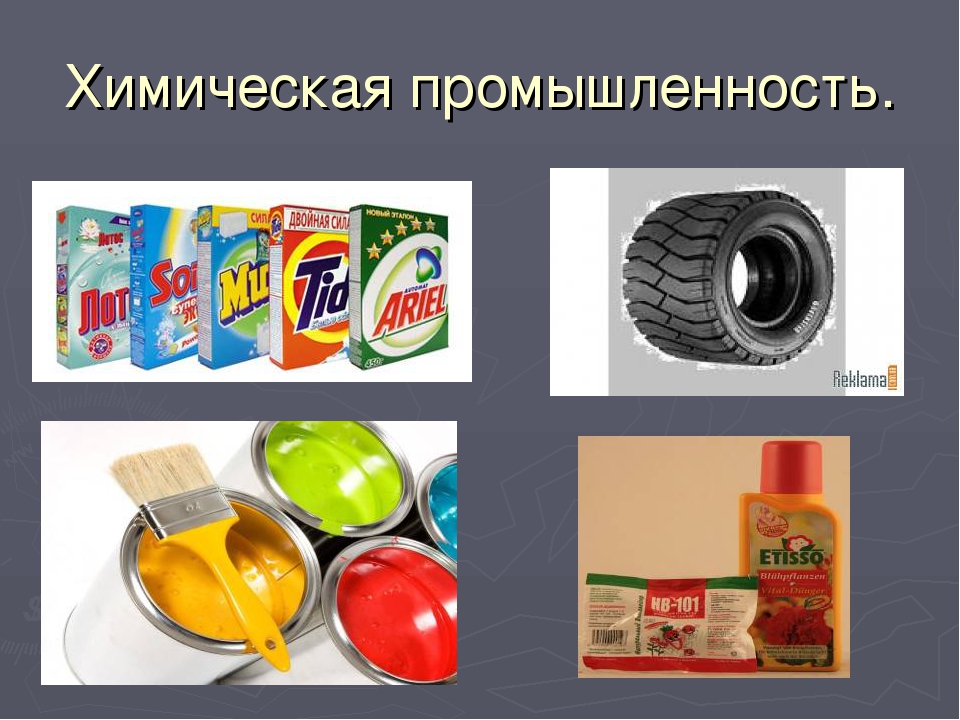 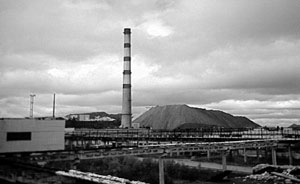 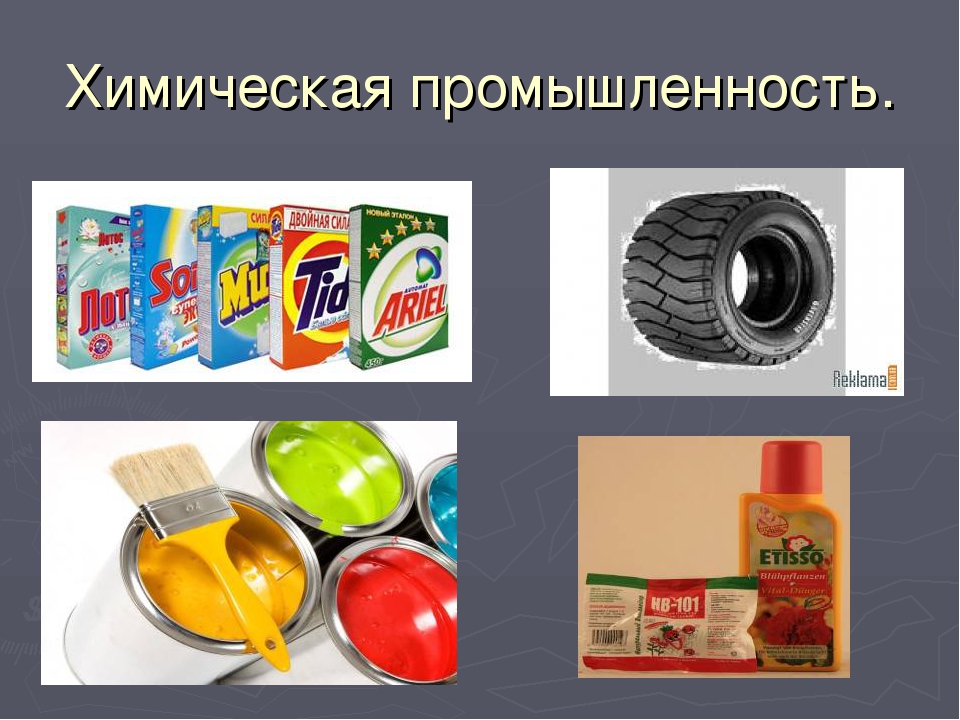 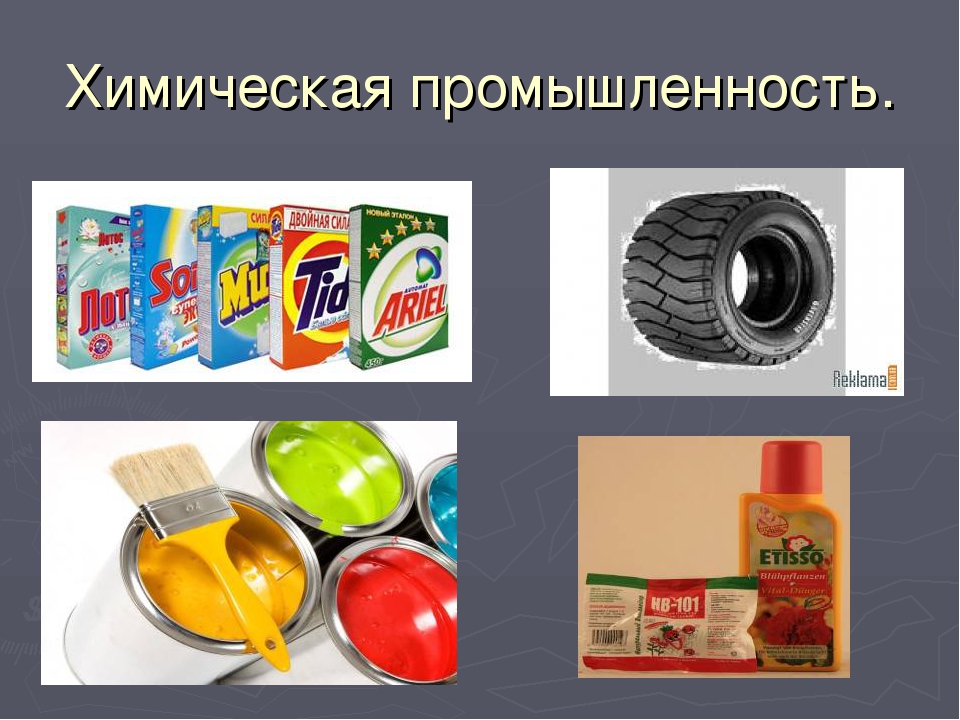 СОВРЕМЕННАЯ ПРОМЫШЛЕННОСТЬ
Можно ли обеспечить население разнообразными продовольственными товарами без пищевой промышленности? - Разумеется, нет.
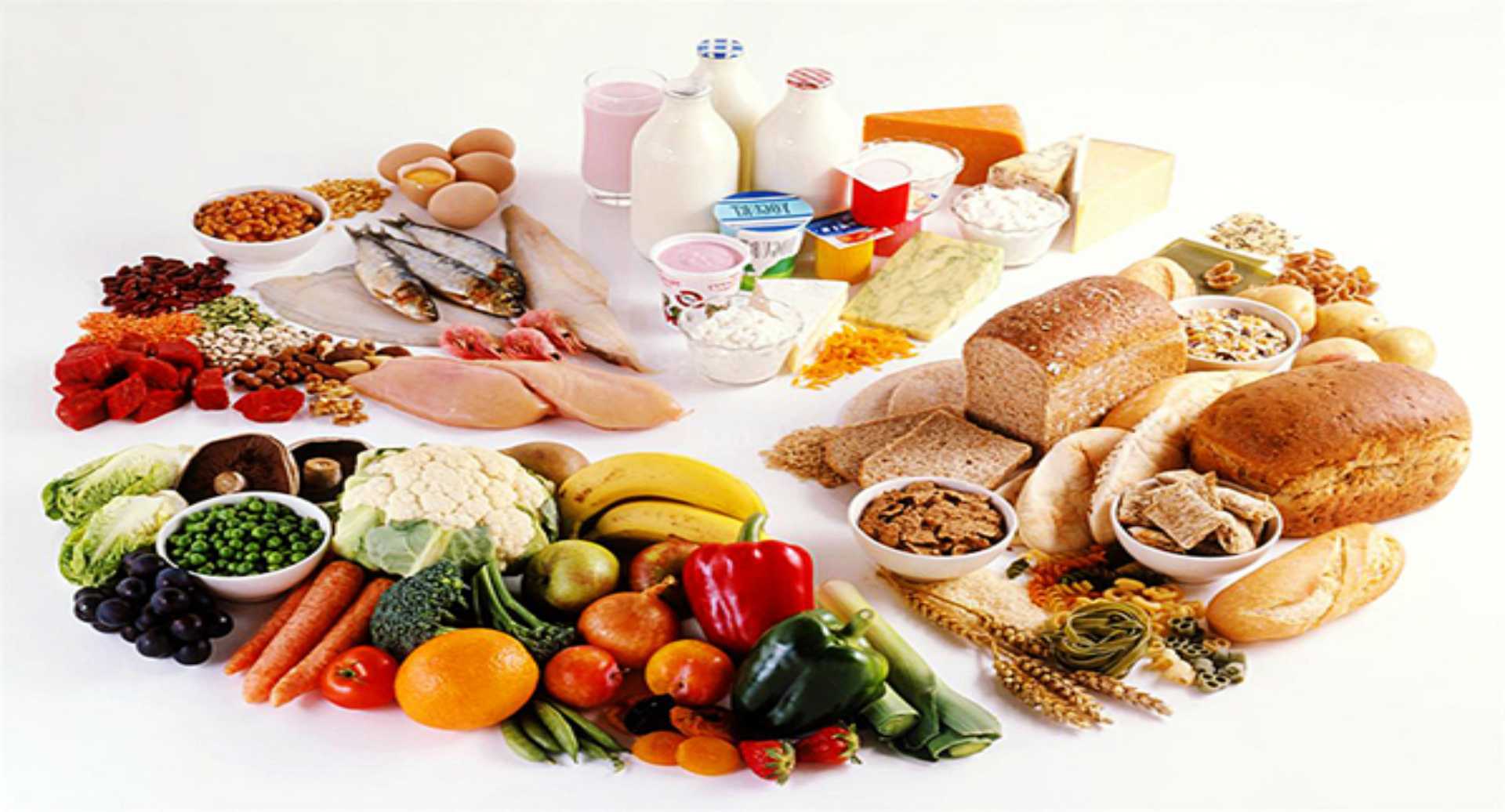 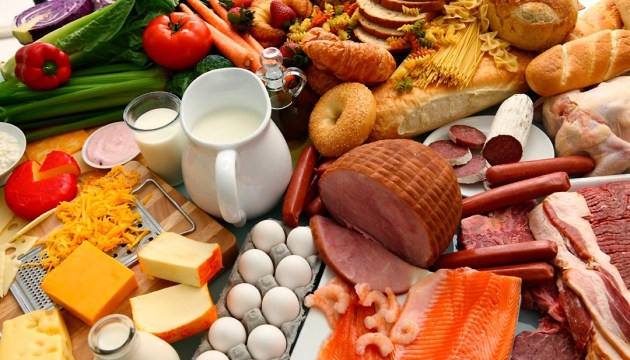 СОВРЕМЕННАЯ ПРОМЫШЛЕННОСТЬ
молочно – мясное
скотоводство
каракулеводство
шелководство
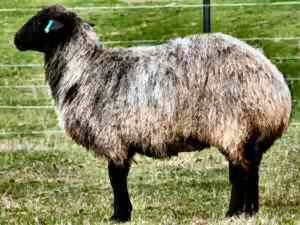 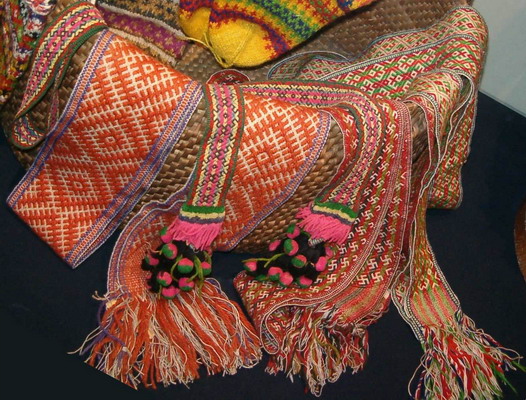 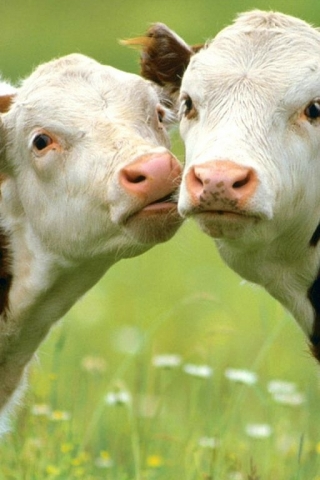 Пищевая промышленность, за исключением маслобойной отрасли, до сих пор имеет местное значение.
СОВРЕМЕННАЯ ПРОМЫШЛЕННОСТЬ
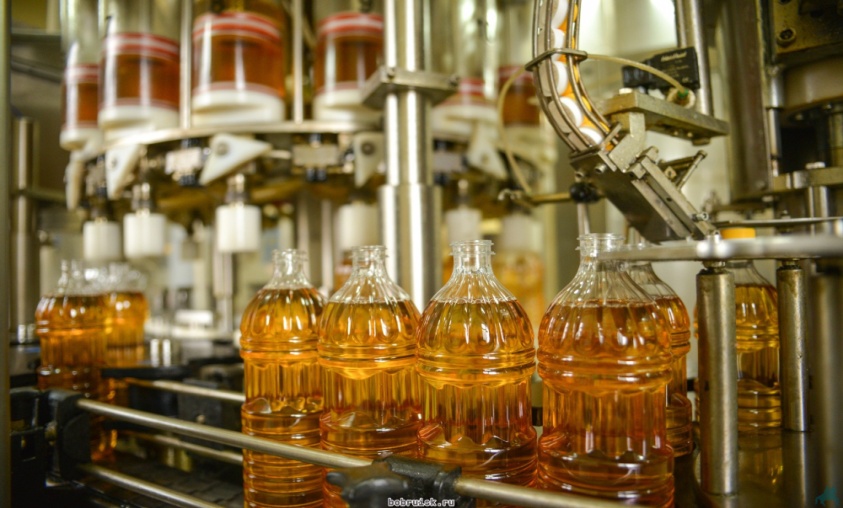 Узбекистан относится к разряду стран, в большом количестве производящих растительное масло. Растительное масло у нас в основном получают на хлопкоочистительных предприятиях из очищенных семян хлопка.
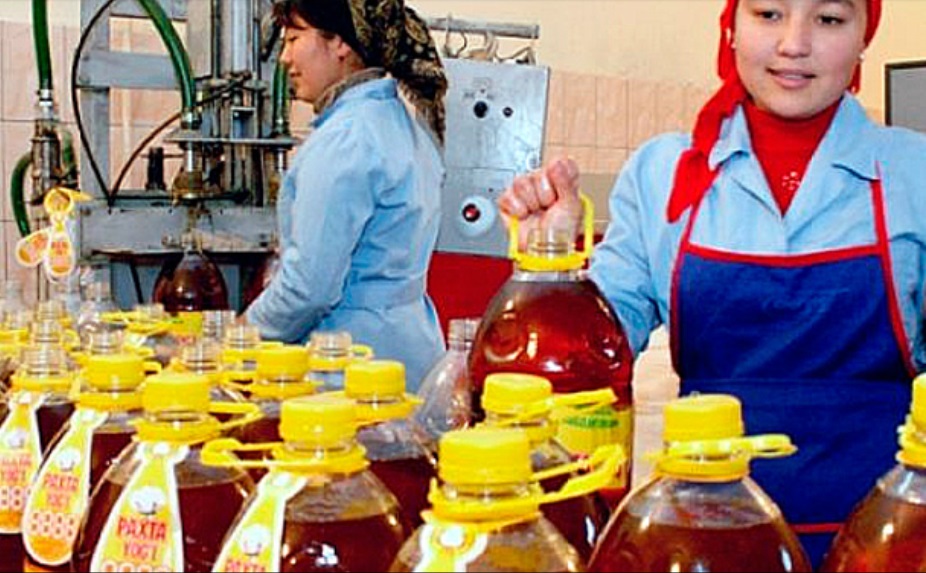 СОВРЕМЕННАЯ ПРОМЫШЛЕННОСТЬ
Для организации на основе современного и передового зарубежного опыта промышленности и сельского хозяйства необходимы думающие по новому, способные выдержать конкурентную среду молодые специалисты. Вот почему Президент Ш. М.  Мирзиёев предложил создать объединение «Ватан ифтихорлари» - «Гордость Родины».
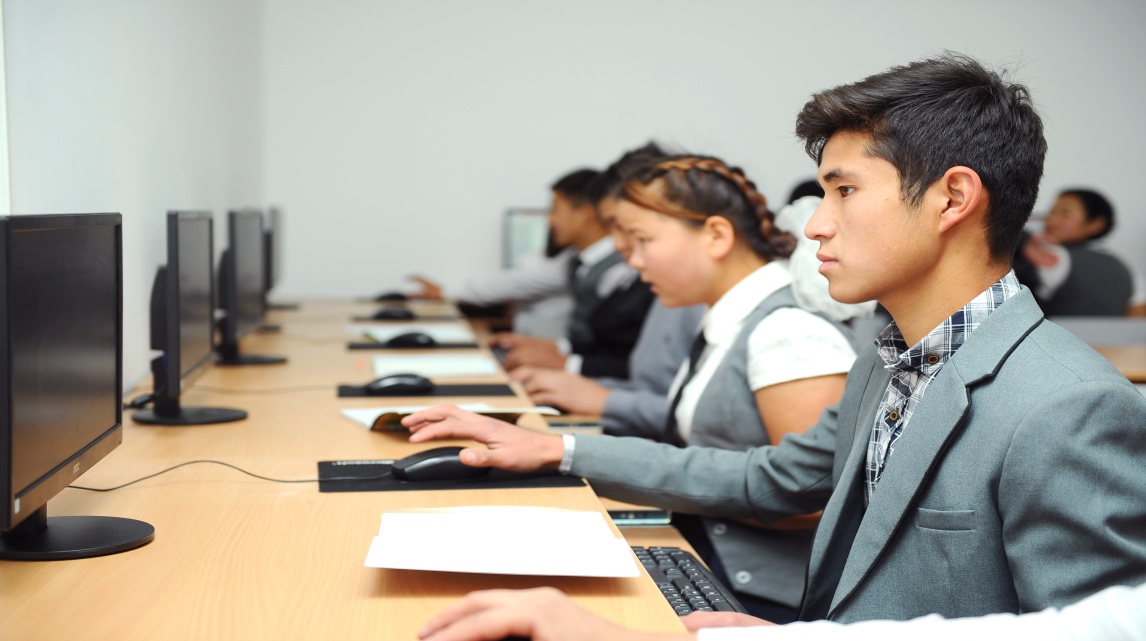 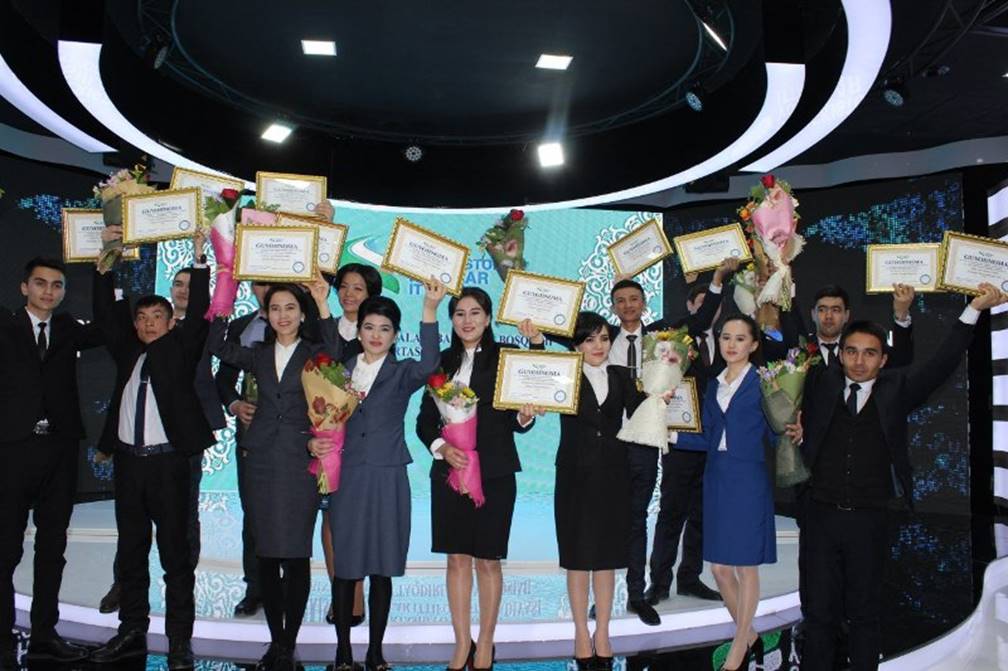 ВЫВОДЫ
ЗАДАНИЯ
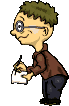 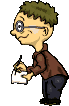 1
3
Прочитайте учебник 
§46.
Стр. 153 – 155.
Составьте кластер
на тему:
«Экономика Узбекистана».
Выполните самостоятельную работу на стр. 156.